Inclusive Design for International Populations
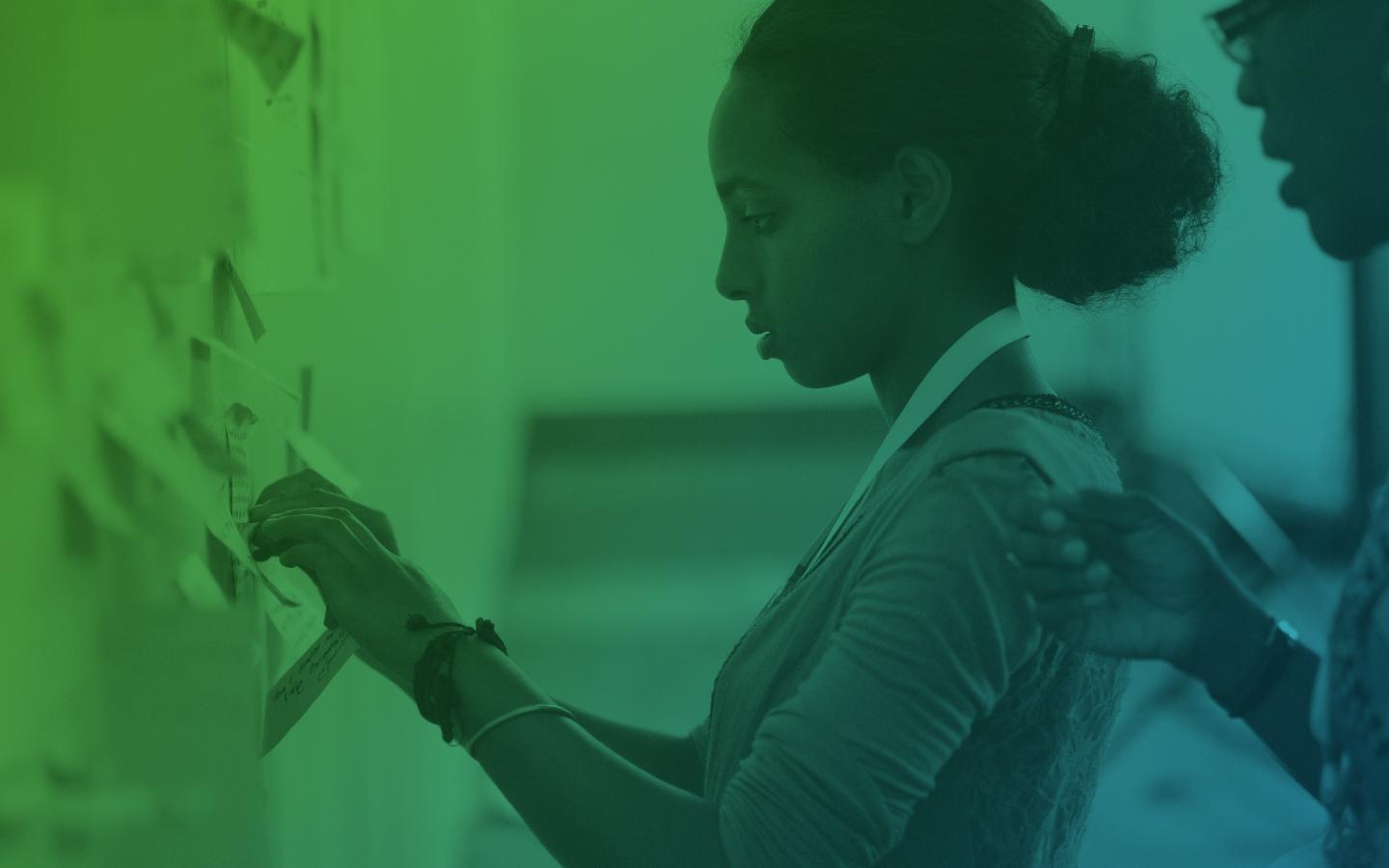 May 22, 2018
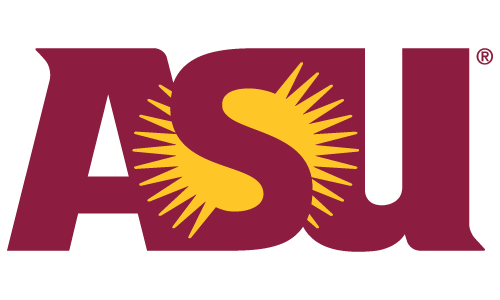 Educational Problems

“What should a sustainable alumni strategy for international scholarship recipients look like?”

“Emirati youth in public school aren’t ready for higher education upon graduation.”
[Speaker Notes: Are there other milestone categories – Communication, Content, Mentorship, Community Managers – maybe incentives?]
Value of Inclusive Design
Design
Design is an iterative process

Potential solutions are first conceived in broad strokes, emphasizing core functionality. After the ‘big ideas’ are identified, refined & validated, specific user experience challenges can be addressed, before turning attention toward details and edge-cases. At each level, the design is repeatedly evaluated and refined.
Learn
Evaluate
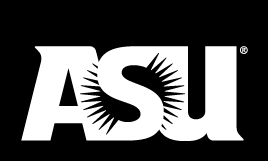 [Speaker Notes: Reminder of our year of research concluded what Scholars wanted out of Baobab]
Mastercard Foundation Case Study
[Speaker Notes: Are there other milestone categories – Communication, Content, Mentorship, Community Managers – maybe incentives?]
Mastercard Foundation Scholars
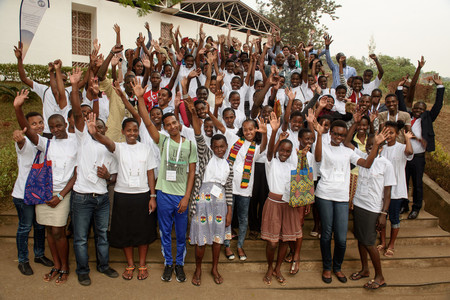 By 2023, The MasterCard Foundation will enable 30,000 Scholars to study around the globe on full-ride secondary or tertiary scholarships.
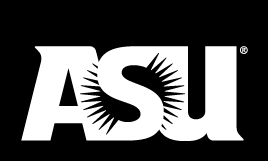 [Speaker Notes: Reminder of our year of research concluded what Scholars wanted out of Baobab]
Vision
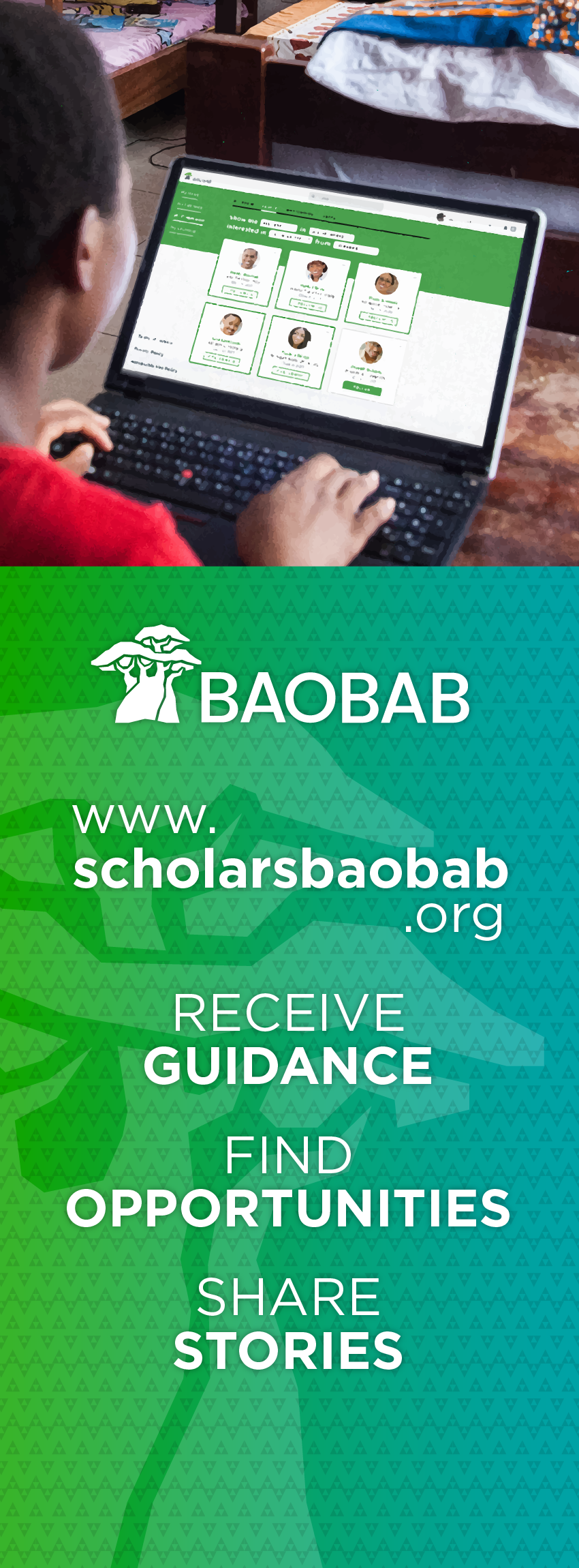 To unite this community of Scholars, ASU is developing a social learning network that will link MasterCard Foundation Scholars with tools, resources and relationships that will support and equip them to build upon their scholarship experiences and achieve impact across sub-Saharan Africa.
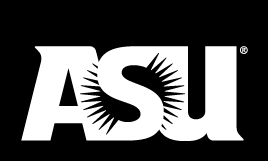 [Speaker Notes: Reminder of our year of research concluded what Scholars wanted out of Baobab]
Barriers to Engagement
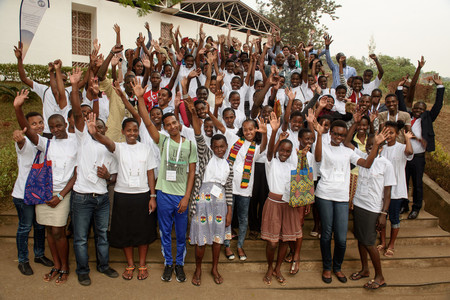 Limited access to technology and data
Limited time due to the work required for their scholarship
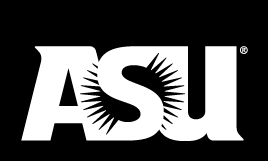 [Speaker Notes: Reminder of our year of research concluded what Scholars wanted out of Baobab]
Primary Motivators
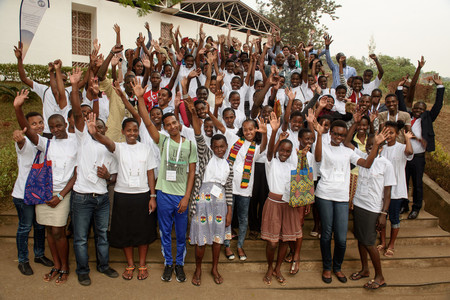 Need for mentorship specific to the continent
Worry about what the future held for them
Desire for support from individuals like them
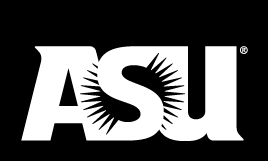 [Speaker Notes: Reminder of our year of research concluded what Scholars wanted out of Baobab]
Feed
Feed
The feed is a collection of all of the posts on the platform. Scholars can ask questions, tell stories and share their findings on the feed. 
Scholars can stay up-to-date with their community, find inspiration and learn from mentors and other Scholars on Baobab.
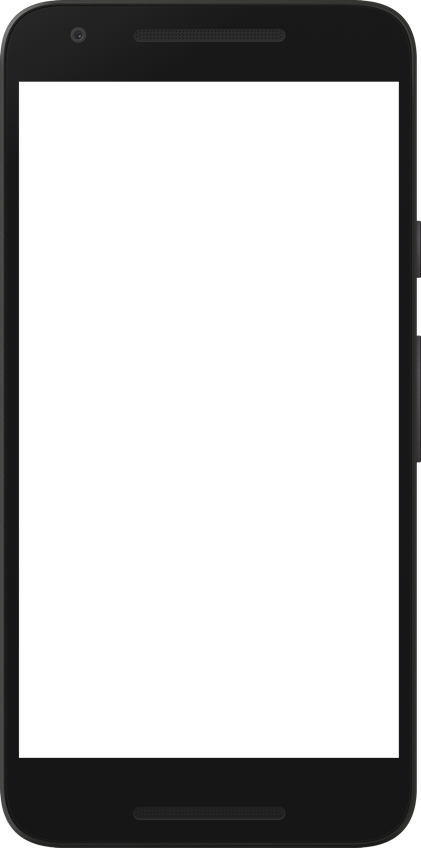 [Speaker Notes: They contribute to the communities learning]
My Baobab
Featured posts
A way for the Baobab team to promote content to Scholars.
Here they can feature different posts, Ask Me Anything sessions with mentors, new lessons, challenges and contests, opportunities and more!
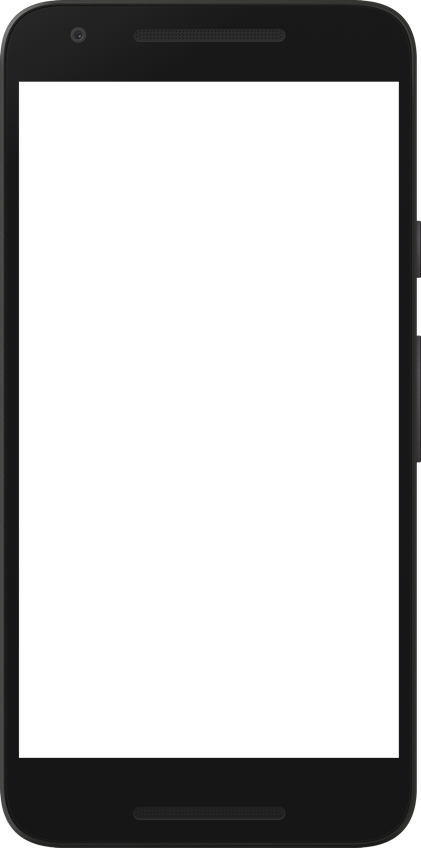 [Speaker Notes: Designed custom interface and content with lightweight code to improve performance for users low-bandwidth infrastructure in Africa.]
Feed
Ask Me Anything
Baobab mentors and other professionals host Ask Me Anything sessions where Scholars can ask questions that will be answered by the mentor. 


“I love the AMA sessions, very educative, it gives me the opportunity to get real-time answers from experienced professionals and most times I just want to tag everyone to participate or read other's perspectives.” – Mastercard Foundation Scholar
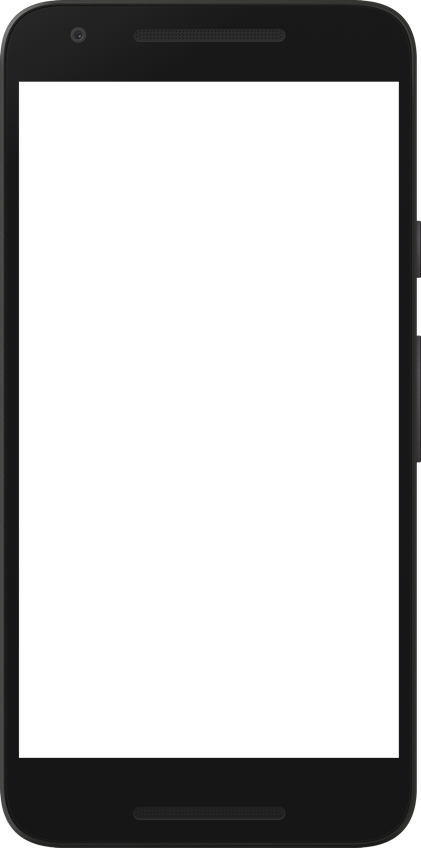 Learning
Lessons
Scholars can take any of the 30+ lessons available on Baobab on topics such as emotional intelligence, design thinking and writing resumes. 
Completing lessons will unlock badges that track your progress towards developing leadership skills.
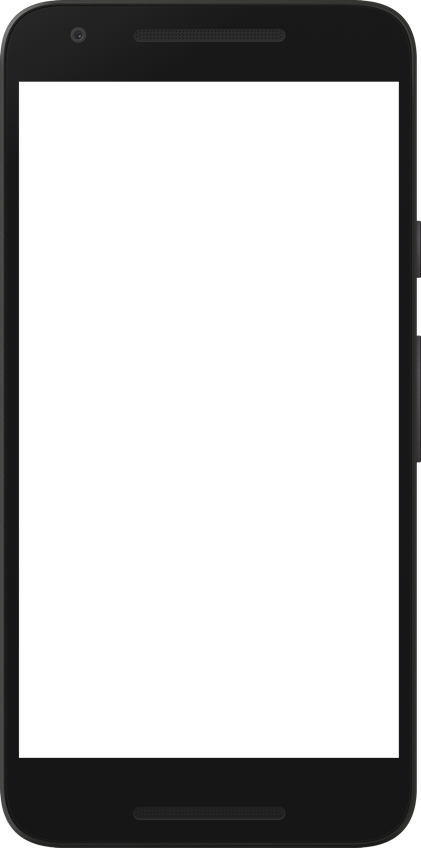 [Speaker Notes: Content uses examples from Africa]
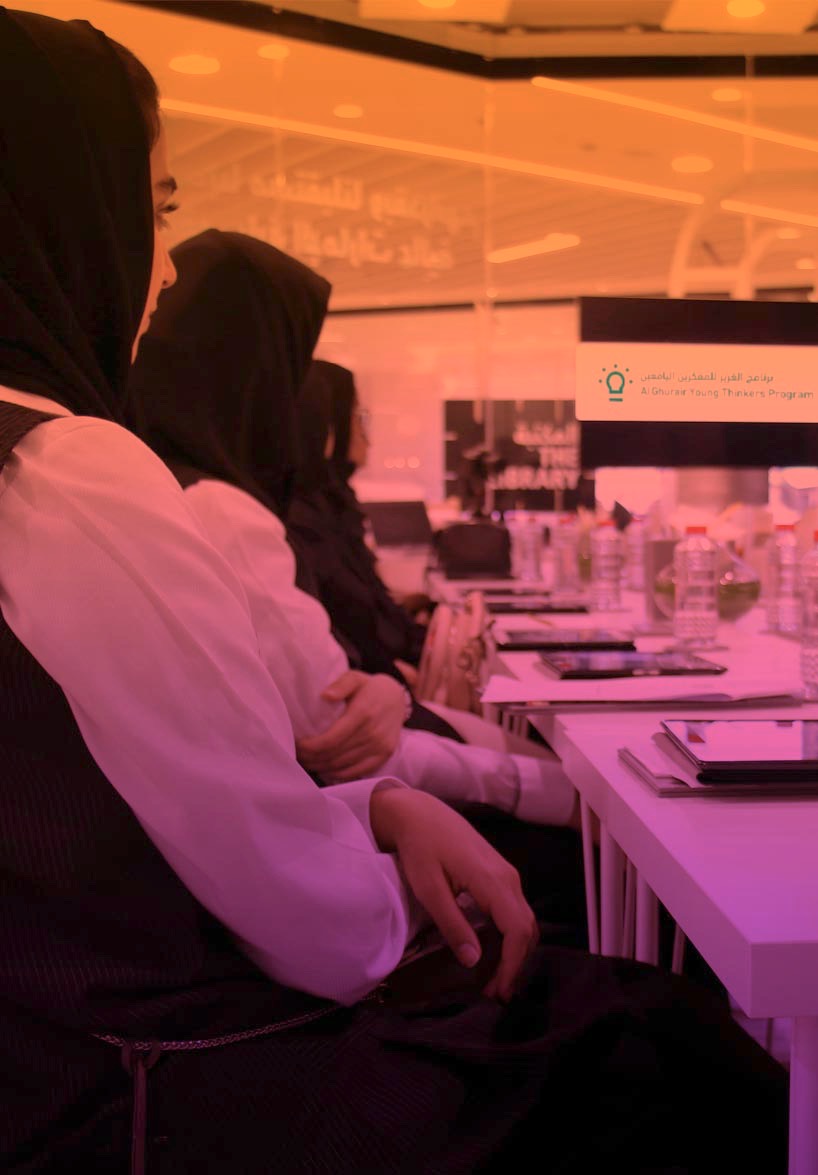 University and Career Preparedness of Arab Youth Case Study
Education in the Arab World
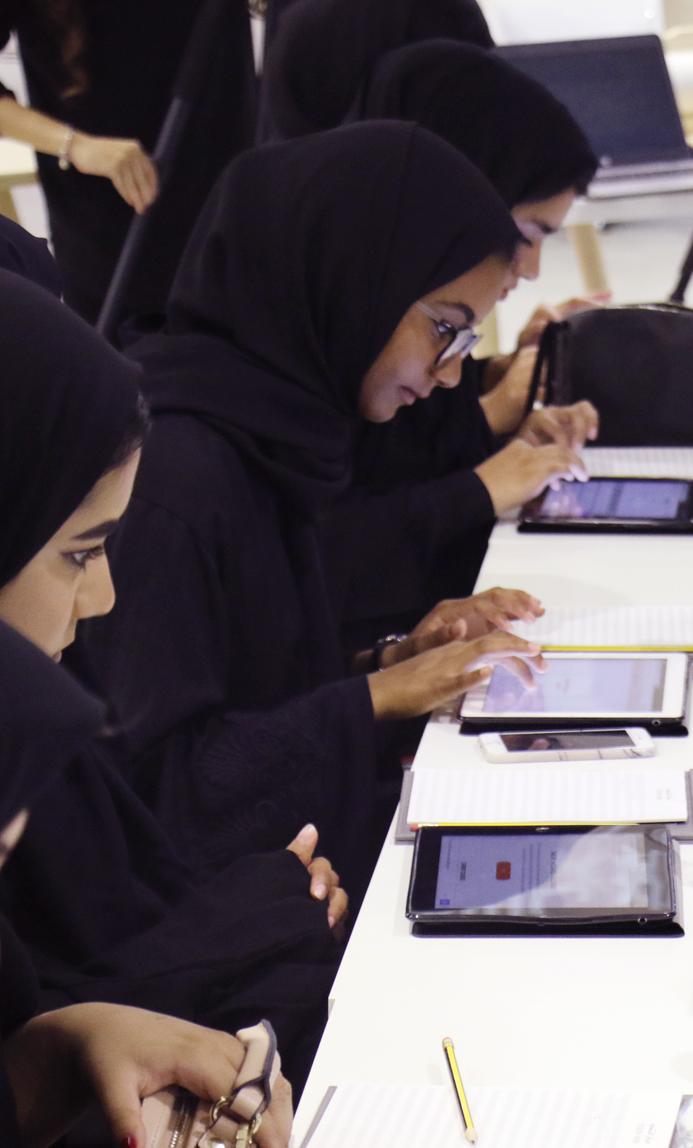 Access: The Arab region has the world largest youth population.
Excellence: However, none of the region’s universities rank in world’s top 100.
Impact: In the UAE, 1/3 of the higher education budget goes towards preparing high school graduates who are unprepared to do college work.
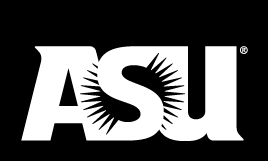 Vision
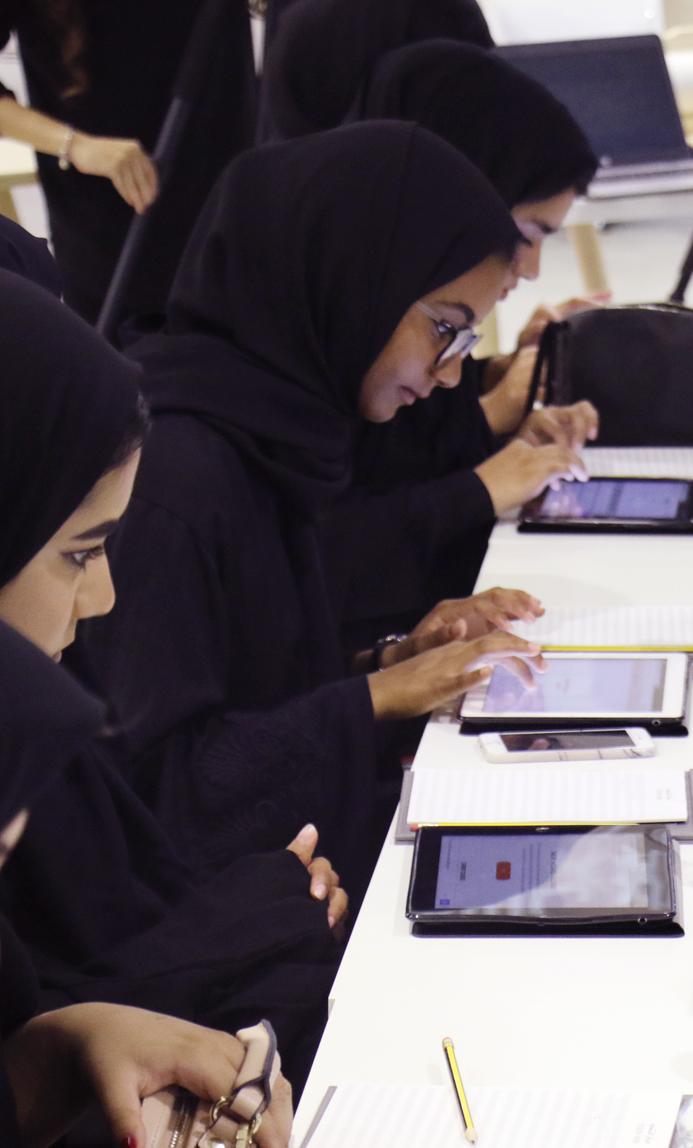 A university and career readiness program to help Arab youth achieve success with:
Regionalized Career Exploration Tool (me3)
On Demand, Scalable Development in Soft Skills
Trained Success Advisors
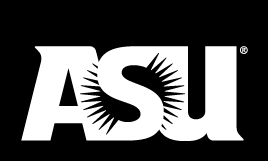 Barriers to Engagement
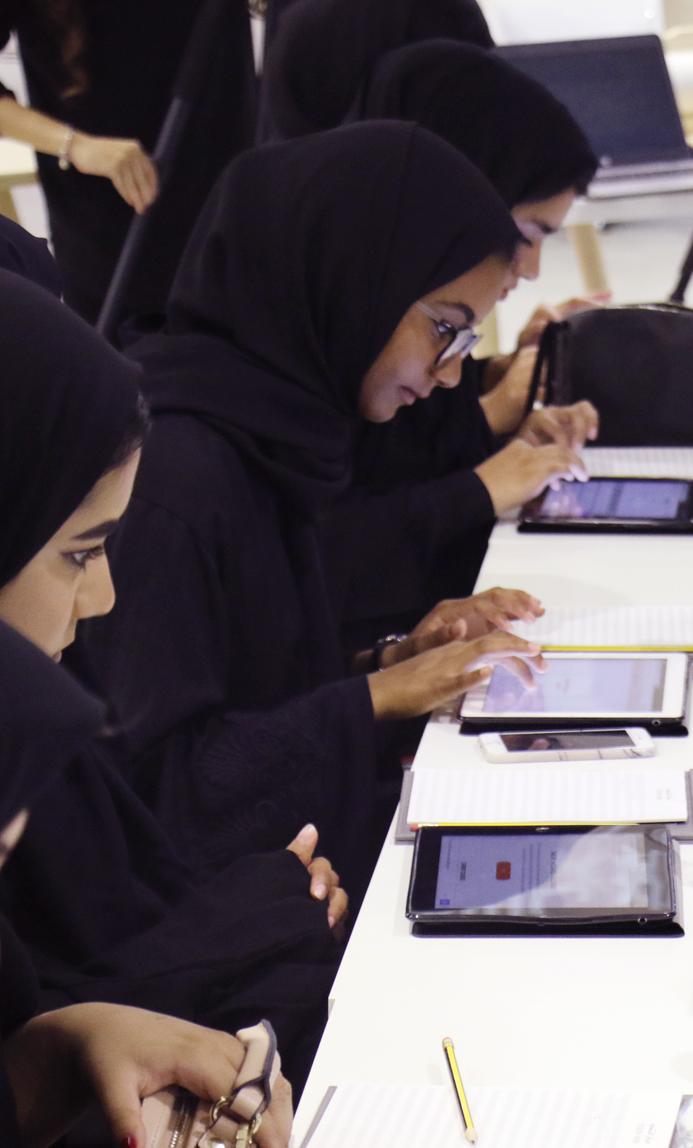 English competency
Cultural contexts 
Parents desires and concerns
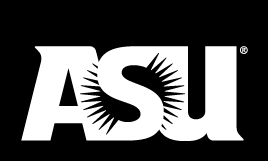 [Speaker Notes: Conservatism limits what parents will allow their kids to participate in 
Parents often drive the conversation of career opportunities limiting youth’s ability to discover themselves]
Primary Motivators
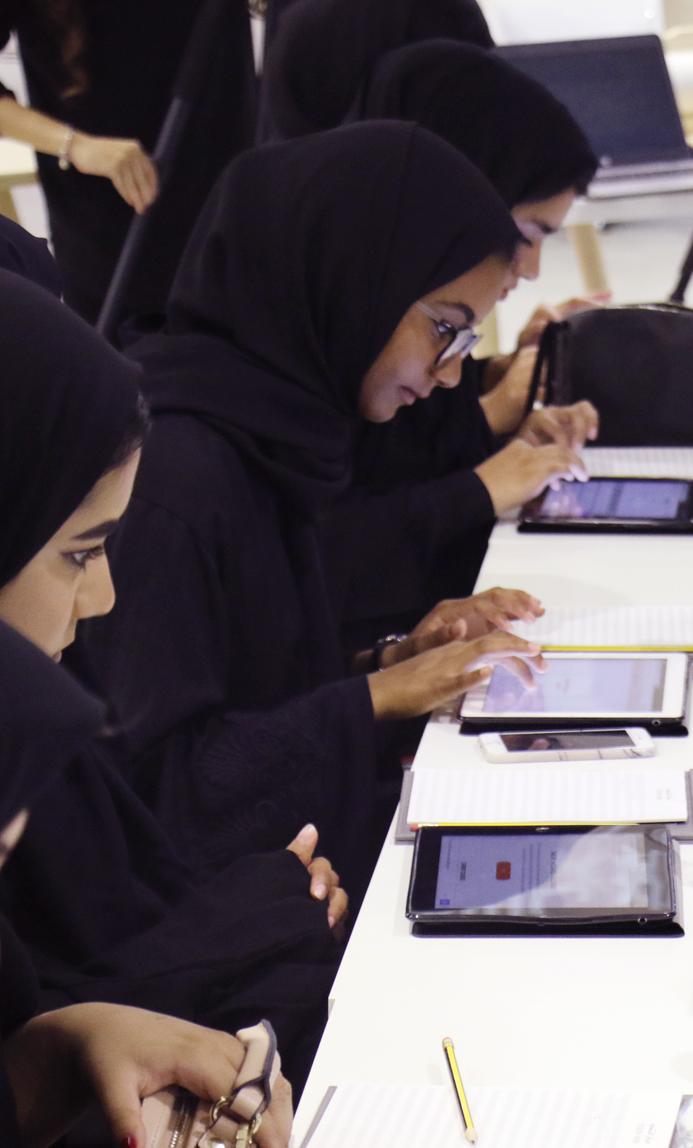 Fun, Purpose-driven exploration
Easy, on-demand, incentivized skill development
Personalized, high-quality University and Career Advising
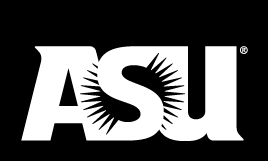 me3 Career Exploration Tool
me3 is an interactive image-based tool that matches Young Thinkers’ interests and passions to career paths.
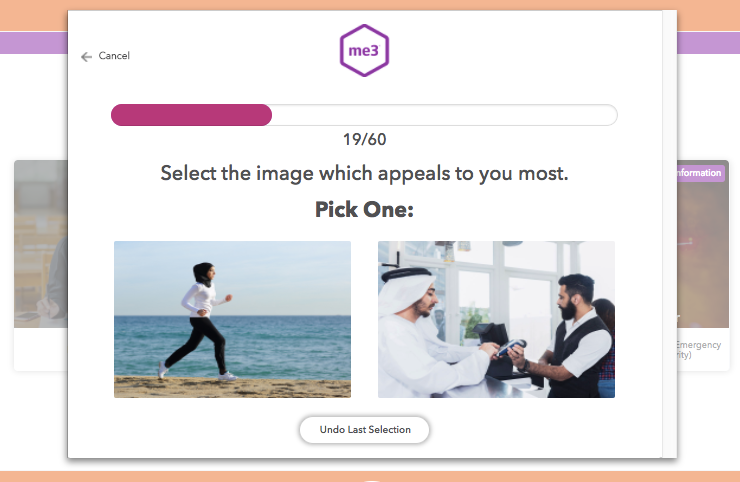 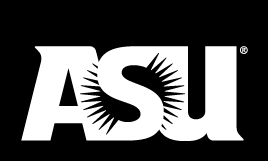 [Speaker Notes: Regional needs/challenges:
Not enough qualified university graduates in specific professions need to power economic growth (STEM, etc)
Career guidance for youth
Student needs:
More college/career guidance and help with transitions
Motivation toward setting ambitious career goals and a path toward achieving them
How YTP bridges the two:
Initiates conversations around potential careers and gets student thinking strategically about college/degree choices]
me3 Career Exploration Tool
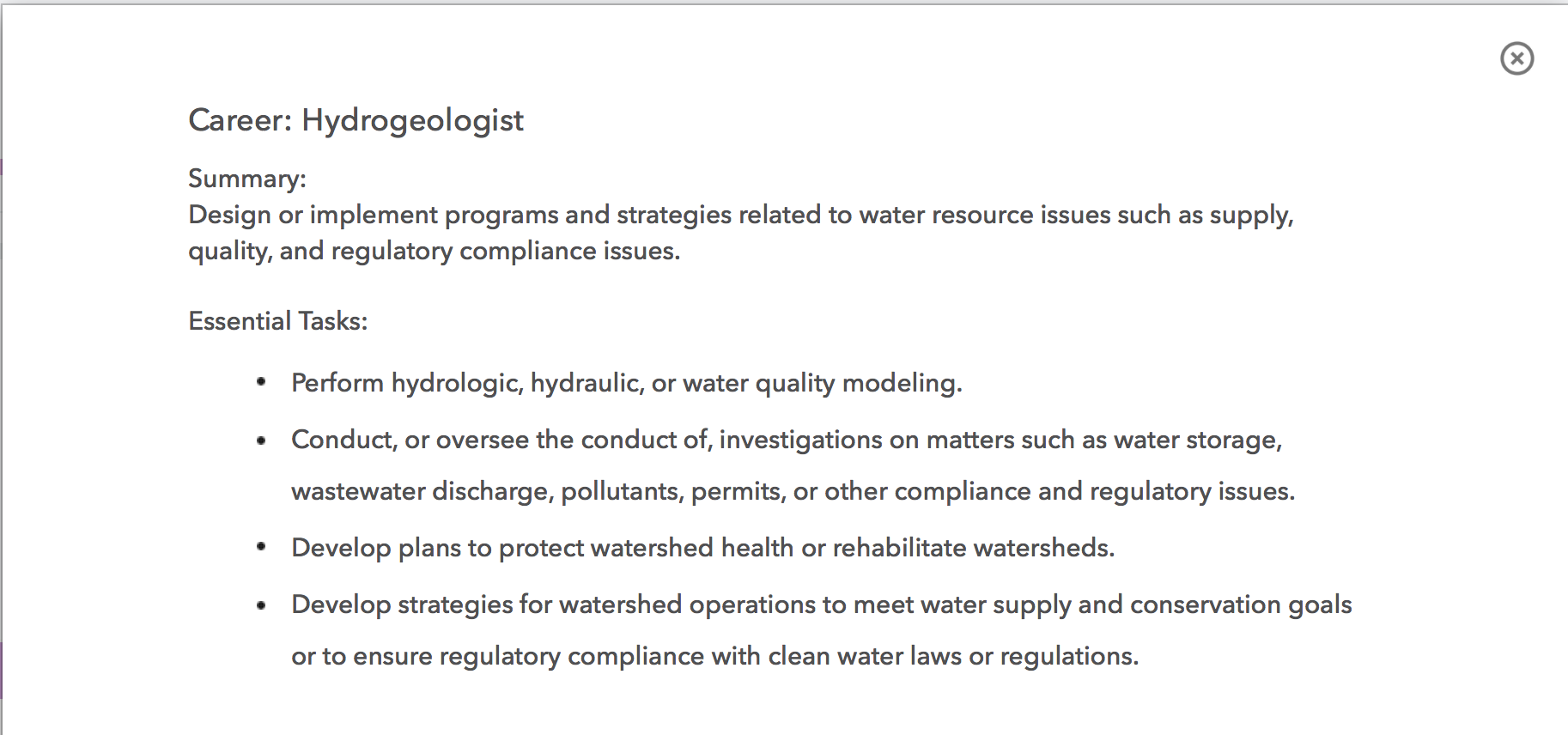 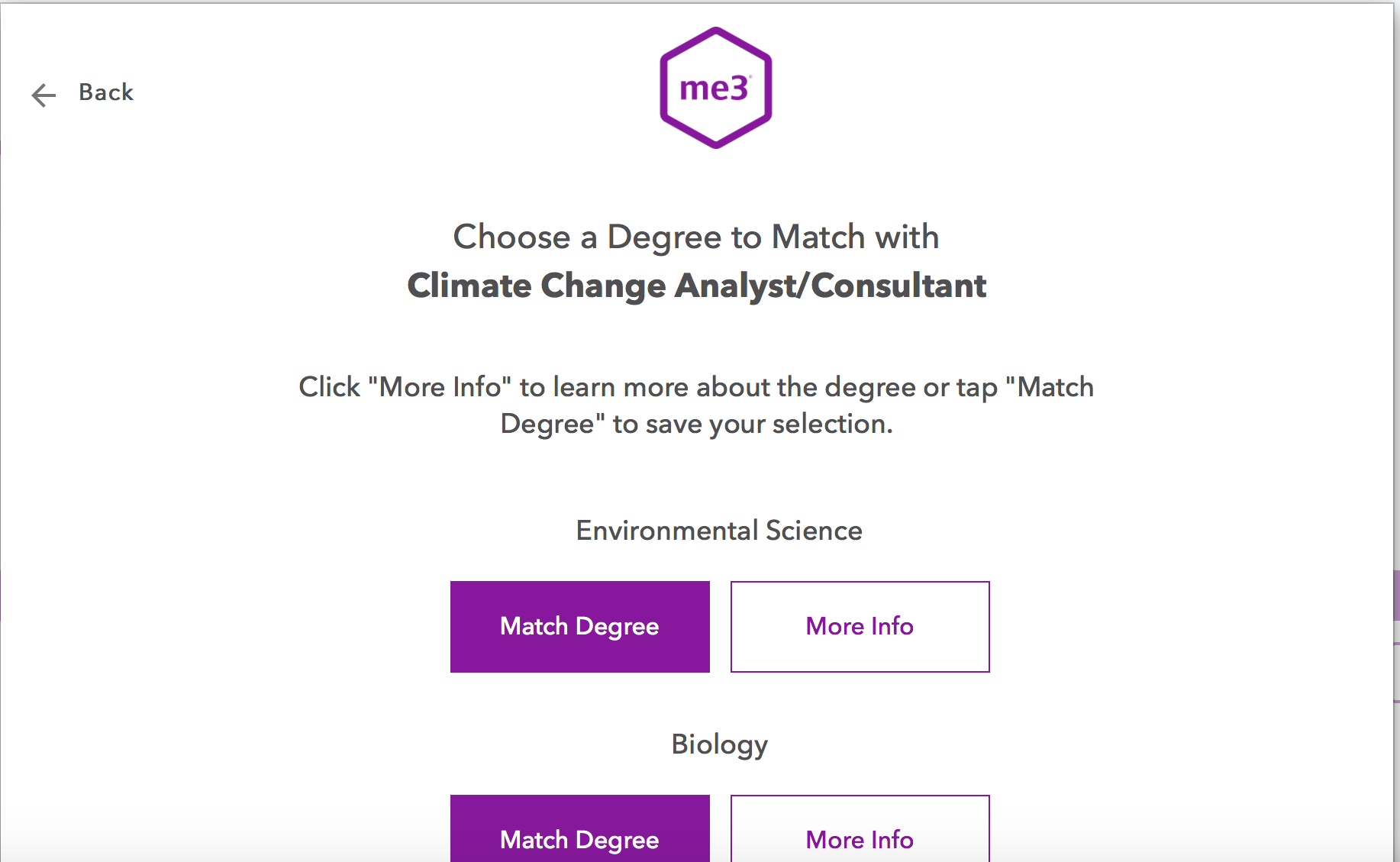 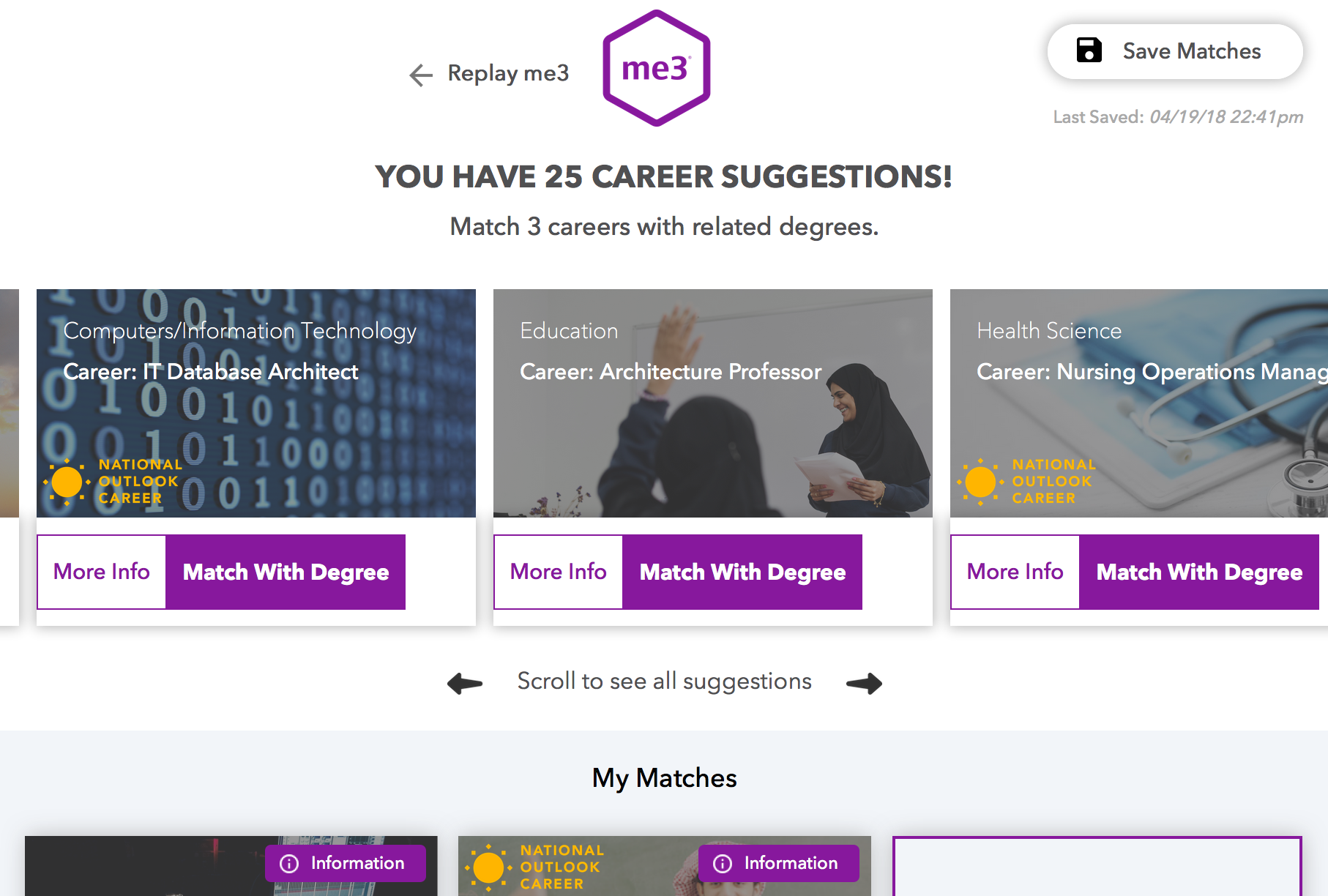 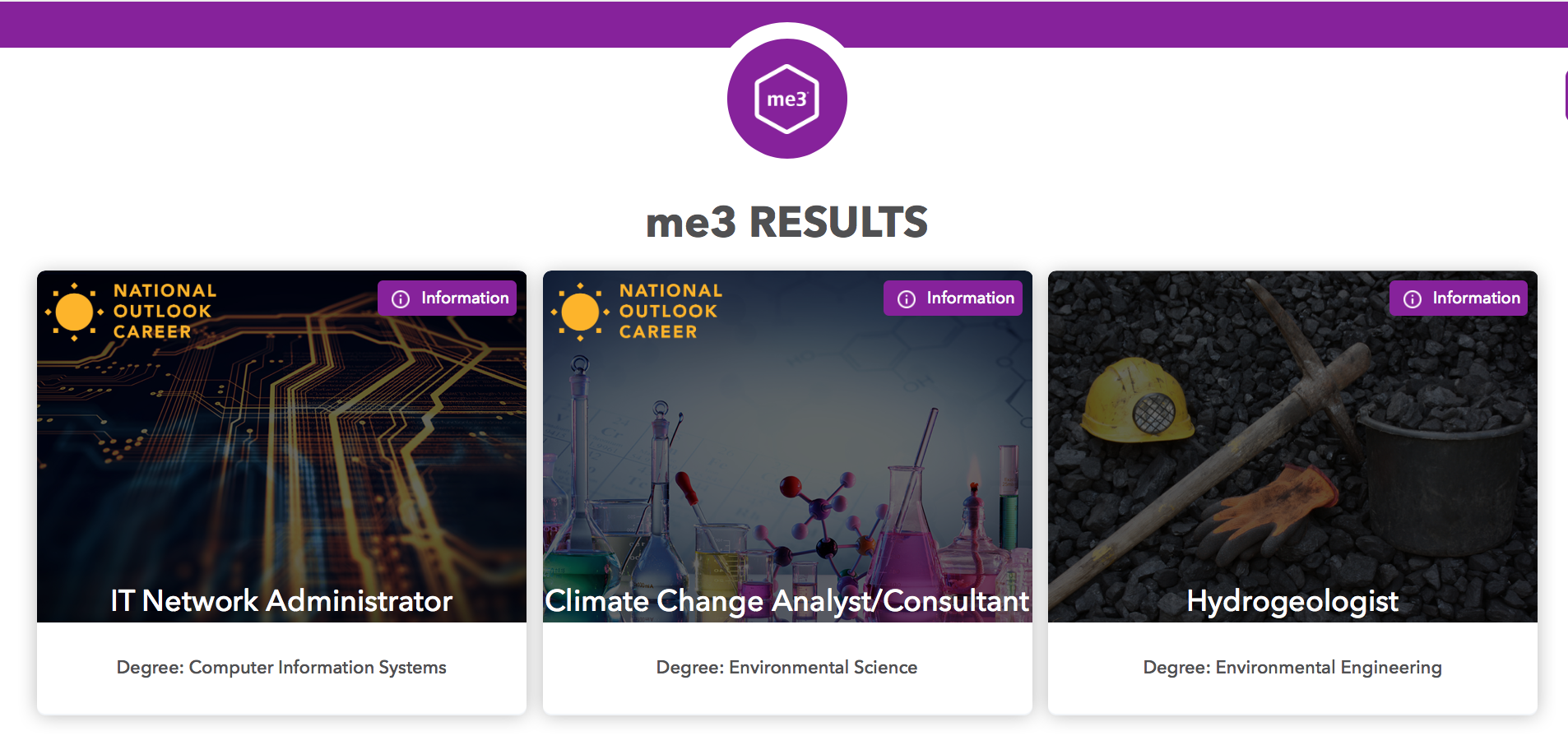 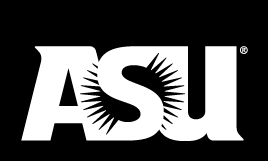 YTP Dashboard - Live Advising
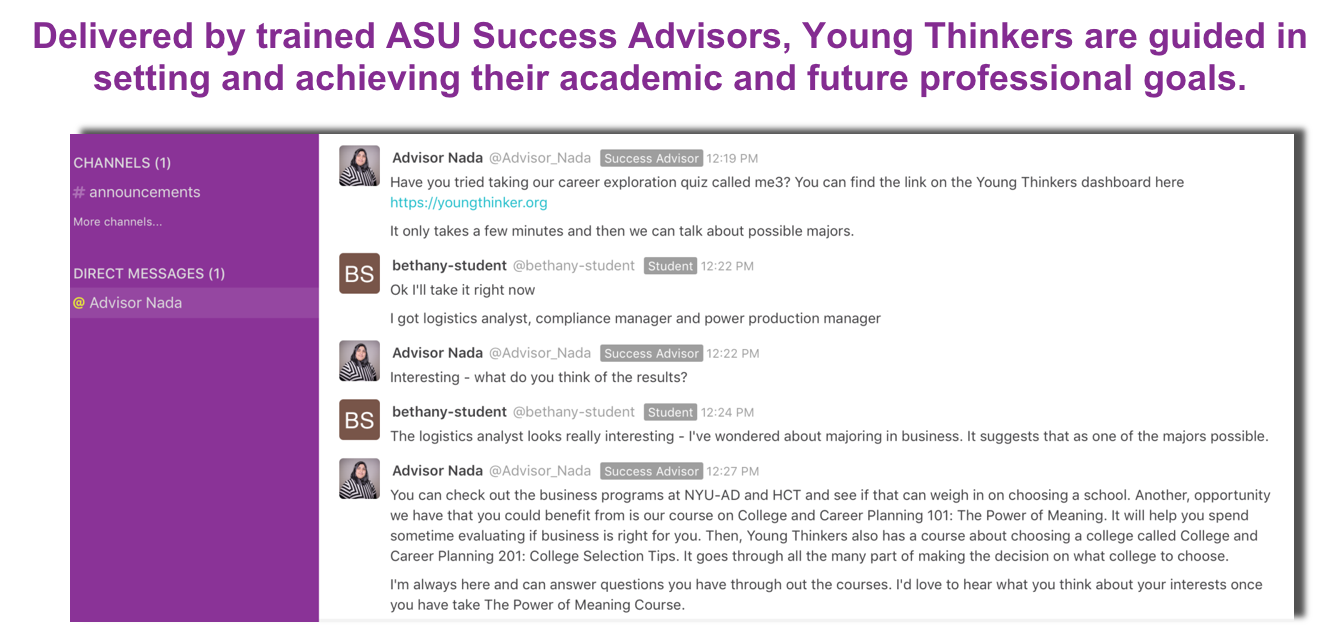 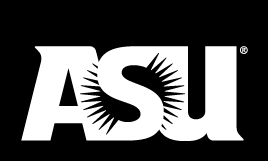 [Speaker Notes: gender segregated - advisors from the region]
YTP Courses and Progress
Tailored coursework trains Young Thinkers in the soft skills they require for future success.
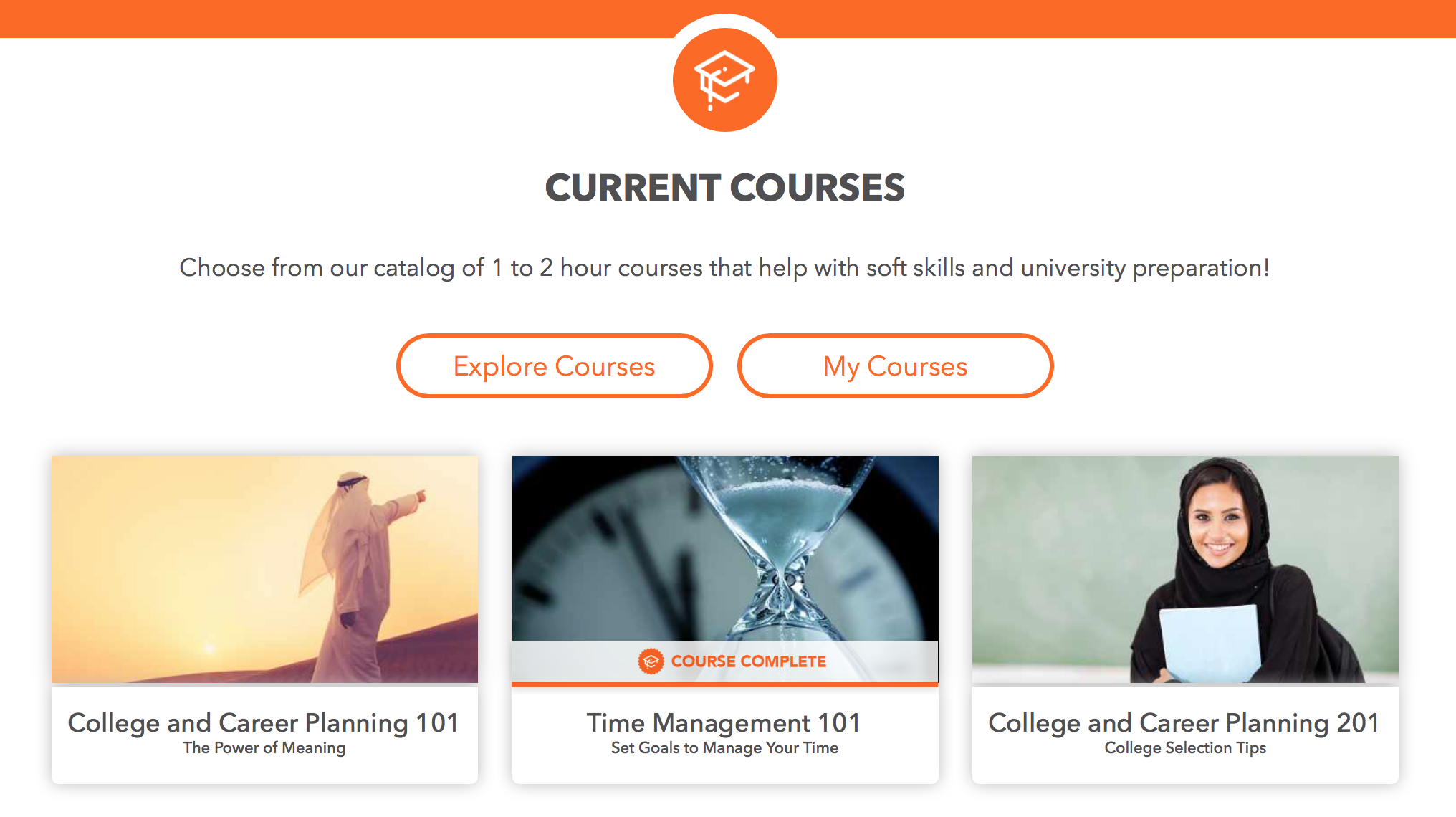 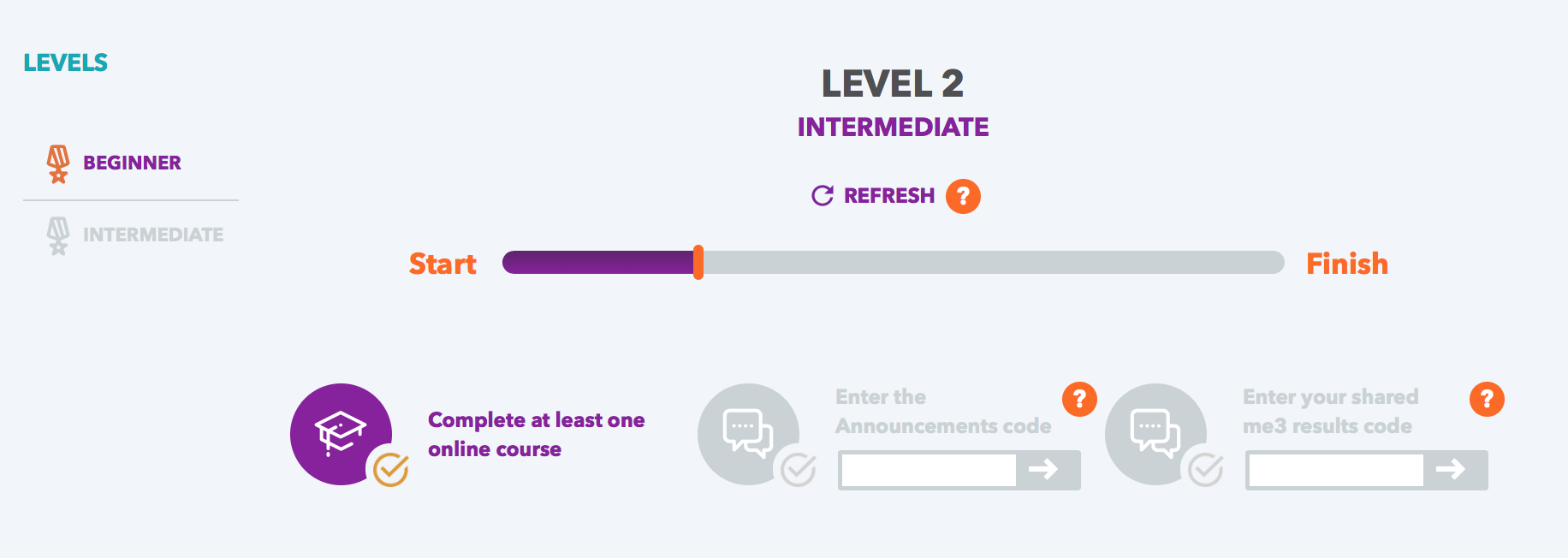 The gamified progress bar engages Young Thinkers in all aspects of the YTP Dashboard.
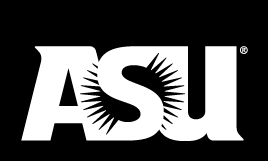 Dual Language Design
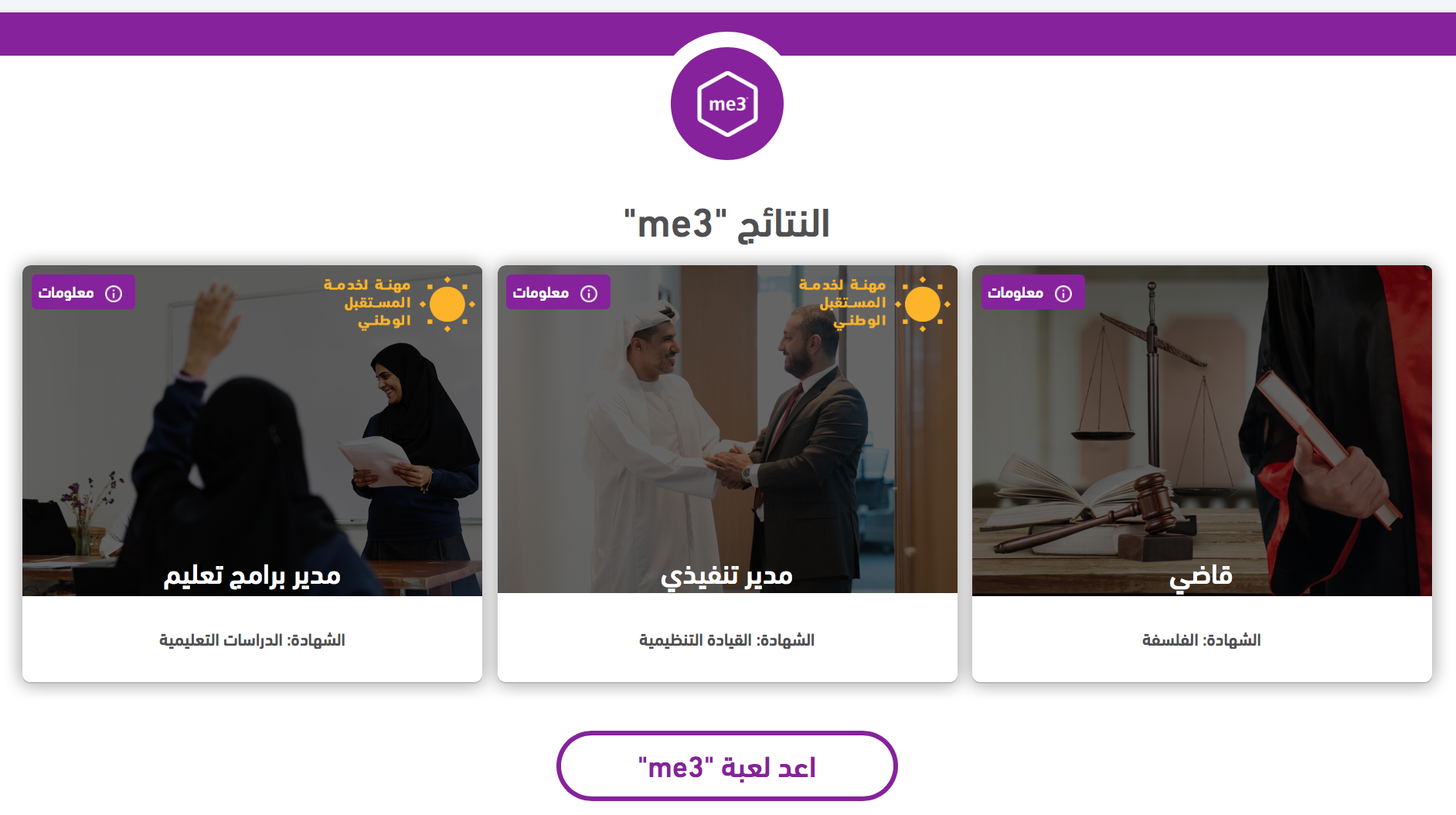 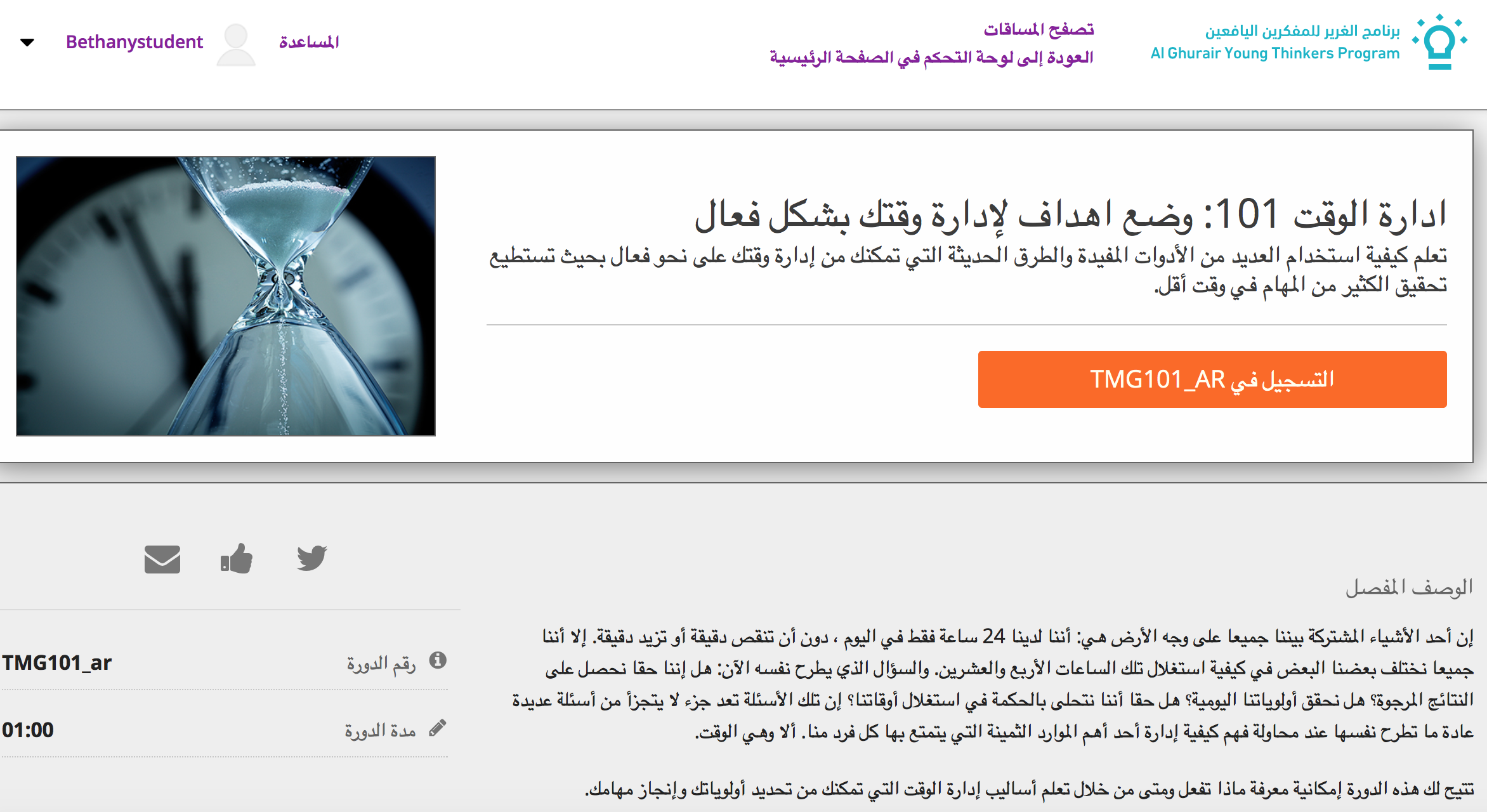 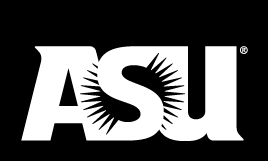 Application
When you picture your user base, who is excluded? If the used your product, what would their experience be like?
Whose perspective is missing from product development?
How might cultural habits change how your product is used? And how might your products change cultural habits?
What social norms, etiquette, or traditions could change because of your product?
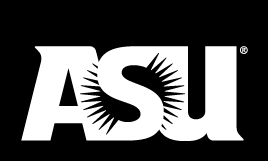 [Speaker Notes: But these are just stories of two projects - so I leave you with these questions to think of]